Figure 1. FHL1 expression in WT mice. (A) FHL1 gene structure and splicing isoforms in the mouse. The FHL1 gene is ...
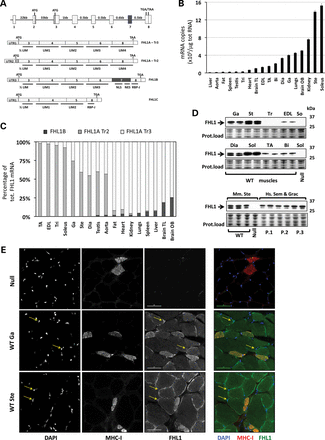 Hum Mol Genet, Volume 23, Issue 1, 1 January 2014, Pages 209–225, https://doi.org/10.1093/hmg/ddt412
The content of this slide may be subject to copyright: please see the slide notes for details.
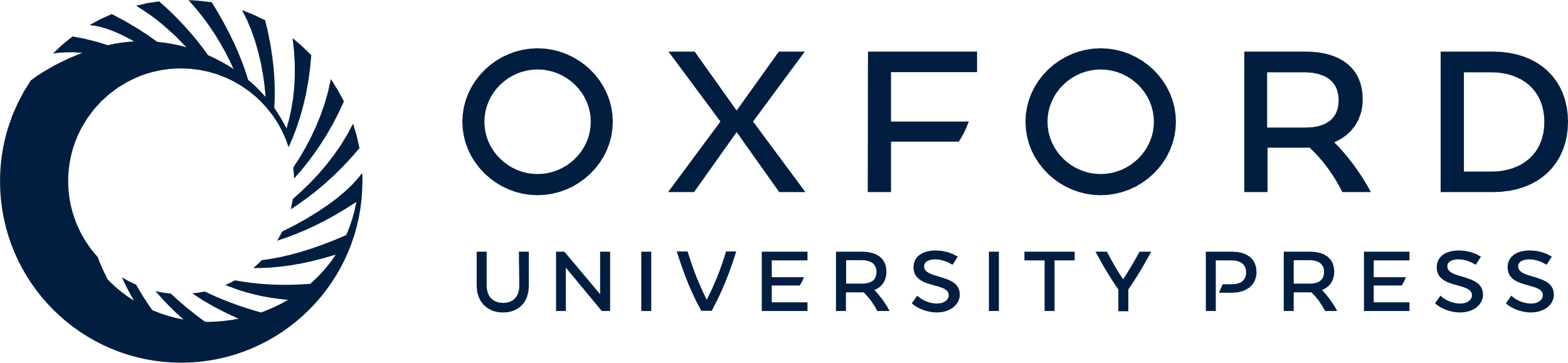 [Speaker Notes: Figure 1. FHL1 expression in WT mice. (A) FHL1 gene structure and splicing isoforms in the mouse. The FHL1 gene is situated on the X chromosome in both humans and rodents. Gene expression leads to the production of at least four protein-coding splicing isoforms in the mouse, namely FHL1A transcript variant 3 (FHL1A-Tr3), FHL1A transcript variant 2 (FHL1A-Tr2), FHL1B and FHL1C. FHL1A-Tr3 and FHL1C share the same 5′ untranslated region (UTR1), while FHL1A-Tr2 and FHL1B have distinct 5′ untranslated regions (UTR2 and UTR3). FHL1B contains nuclear localization and exporting sequences (NLS and NES) and an RPB-J binding domain, while FHL1C contains only the RPB-J binding domain. (B) Absolute quantization of total FHL1 expression by RT-Quantitative polymerase chain reaction (qPCR) in adult mouse tissues. Bars (mean ± SEM) represent the number of mRNA copies of total FHL1 mRNA in each adult tissue. For each single experiment, amplification values were compared with a standard curve made of known concentrations of cloned FHL1 cDNA sequences (N = 4–6 mice; mean ± SEM). (C) Relative percentage of FHL1 mRNA isoform expression through various skeletal muscles and other tissues, as measured by primers recognizing different 5′ UTR regions. Of note, FHL1-Tr3 abundance could also include FHL1C levels, as both isoforms would be amplified by the same set of primers recognizing a shared UTR region and exon 3 (see Supplementary Material, Fig. S1). (D) Qualitative FHL1 protein expression analysis for various skeletal muscles (two replicates). The antibody (Aviva, against the C-terminal region of FHL1) detected two separate bands at 31–33 kDa (arrow). FHL1 expression levels for WT triceps muscles (Tri) are below detection levels after 10 s exposure time, but are revealed at longer exposures. In the lowest panel, the same antibody is used to compare FHL1 expression levels between mouse sternohyoideus (three replicates) muscle and human gracilis and semitendinosus hamstrings (three patients, in duplicate). Protein load for the 25–37 kDa ranges is shown for each western blot (Ponceau S staining). (E) Single channel and composite color pictures illustrating nuclear (DAPI), FHL1 (Aviva antibody) and MHC-I immunostaining in FHL1-null (negative control) and WT adult skeletal muscles (scale bar = 40 μm). The yellow arrows indicate FHL1 nuclear staining. Sol, soleus; Tri, triceps; Brain TL, brain temporal lobe; EDL, extensor digitorum longorum; TA, tibialis anterior; Bi, biceps; Dia, diaphragm; Ga, gastrocnemius; Brain OB, brain olfactory bulb; Ste, sternohyoideus; Mm, mus musculus; Hs, Homo sapiens.


Unless provided in the caption above, the following copyright applies to the content of this slide: © The Author 2013. Published by Oxford University Press. All rights reserved. For Permissions, please email: journals.permissions@oup.com]
Figure 2. FHL1-null survival rate and muscle remodeling. (A) Survival plot of WT and FHL1-null mice. Survival expressed ...
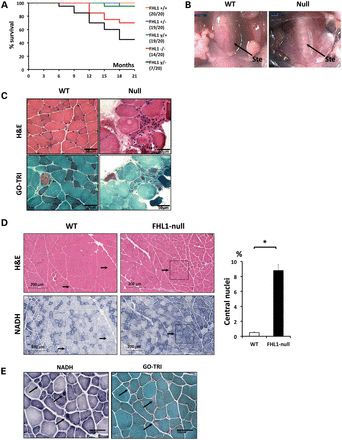 Hum Mol Genet, Volume 23, Issue 1, 1 January 2014, Pages 209–225, https://doi.org/10.1093/hmg/ddt412
The content of this slide may be subject to copyright: please see the slide notes for details.
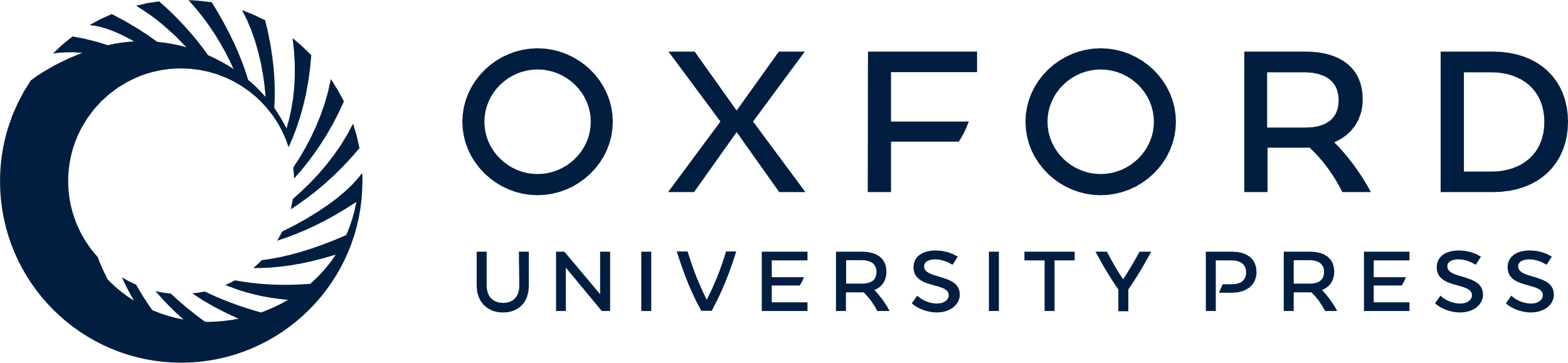 [Speaker Notes: Figure 2. FHL1-null survival rate and muscle remodeling. (A) Survival plot of WT and FHL1-null mice. Survival expressed as percentage of the total number of animals per group surviving at observational time (in months). Plots show survival rates for WT (y/+) and hemizygote (y/−) FHL1-null males, as well as WT (+/+), heterozygote (+/−) and homozygote (−/−) FHL1-null females. In brackets are expressed, the ratios between the numbers of surviving animals at the end of the study over their initial number. (B) Surgical dissection of the supra- and infrahyoid musculature of the mouse and the detailed localization of the sternohyoideus muscle (Ste) in a WT and FHL1-null mouse. This thin muscle sheet (arrow) extends invariably from the hyoid bone and enters the tongue laterally, between the masseter and stylohyoideus muscles. In FHL1-null mice, the thinning of the sternohyoideus muscle visually exposes the trachea underneath. (C) Fresh frozen muscle cross-sections (8 µm) from the sternohyoideus muscle of 1-month-old WT and FHL1-null mice stained with hematoxylin and eosin (H&E) and modified Gomori trichrome (GO-TRI) stains. Compared with WT muscle, a marked variability in myofiber size, presence of atrophic and hypertrophic fibers, and endomysial fibrosis in areas of atrophic fibers was observed in FHL1-null mice. (D) Fresh frozen muscle sections (8 µm) from the gastrocnemius muscle of 5-month-old WT and FHL1-null mouse were stained for H&E and NADH-TR. Arrows indicate single fibers (WT) and topological regions (FHL1-null) containing centralized nuclei. Quantitation of central nucleation in WT and FHL1-null gastrocnemius: the number of muscle fibers with central nuclei is represented as % of the total number of muscle fibers analyzed (*P < 0.01; one-way ANOVA; N = 16 fields/4 animals per group). (E) Magnifications stained for NADH-TR and Gomori trichrome stain (GO-TRI) indicating punctuated areas of densely accumulated and uneven distributed mitochondria in FHL1-null muscle (black arrows).


Unless provided in the caption above, the following copyright applies to the content of this slide: © The Author 2013. Published by Oxford University Press. All rights reserved. For Permissions, please email: journals.permissions@oup.com]
Figure 3. Myofibrillar and intermyofibrillar defects in FHL1-null muscles. (A) Transmission electron micrographs (TEMs) ...
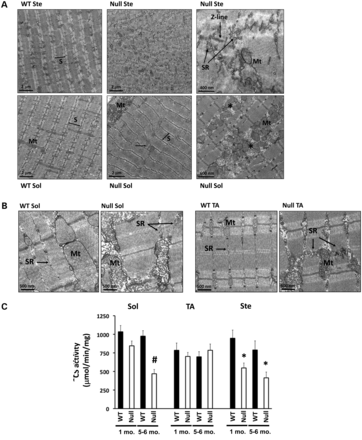 Hum Mol Genet, Volume 23, Issue 1, 1 January 2014, Pages 209–225, https://doi.org/10.1093/hmg/ddt412
The content of this slide may be subject to copyright: please see the slide notes for details.
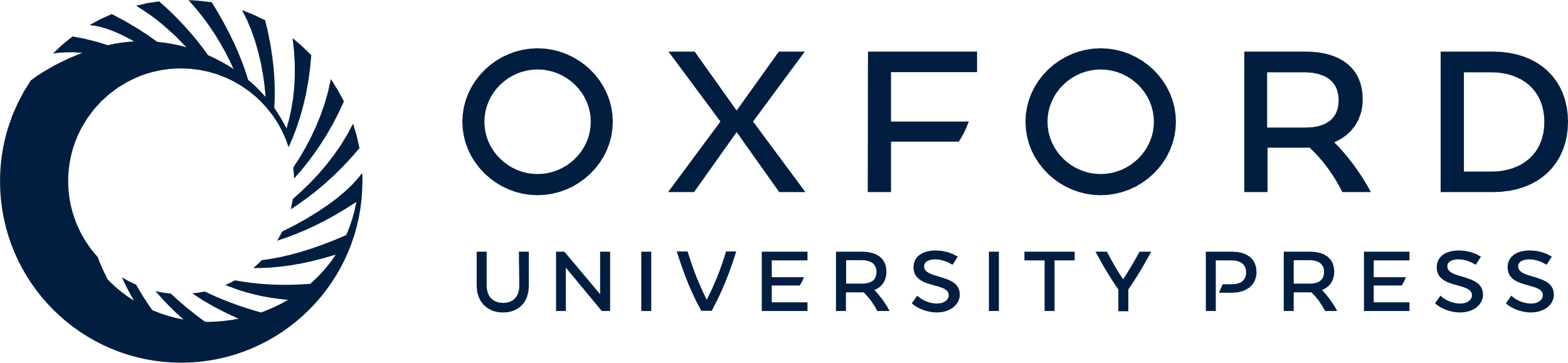 [Speaker Notes: Figure 3. Myofibrillar and intermyofibrillar defects in FHL1-null muscles. (A) Transmission electron micrographs (TEMs) of longitudinally sectioned sternohyoideus (upper panels) and soleus (lower panels) muscles from WT and FHL1-null (null) mice. Sternohyoideus (Ste) muscle showed extensive sarcomere (S) and sarcoplasmic reticulum (SR) disarray, while soleus (Sol) muscle presented focal areas of Z-line streaming (horizontal arrow), as well as subsarcolemmal and intermyofibrillar accumulation of mitochondria (Mt), associated with areas of progressive sarcomere degeneration (asterisks). (B) TEM of longitudinally sectioned soleus (left panels) and TA (right panels) muscles from WT and FHL1-null (null) mice, indicating mitochondrial (Mt) and sarcoplasmic reticulum (SR) remodeling in FHL1-null tissues. (C) Citrate synthase (CS) enzyme activity in soleus (Sol), tibialis anterior (TA) and sternohyoideus (Ste) muscles of 1- and 5–6-month-old WT and FHL1-null (null) mice. Values presented as mean ± SEM, N = 5–8. Statistical analysis by two-way ANOVA (for genotype and age differences) showed an age- and genotype-dependent decrease in CS activity in FHL1-null soleus (#P < 0.01), as well as a genotype-dependent (but age-independent) decrease in CS activity in FHL1-null sternohyoideus (*P < 0.01).


Unless provided in the caption above, the following copyright applies to the content of this slide: © The Author 2013. Published by Oxford University Press. All rights reserved. For Permissions, please email: journals.permissions@oup.com]
Figure 4. FHL1 co-localizes with mitochondrial markers in vivo and in vitro. (A) Immunohistochemistry of longitudinal ...
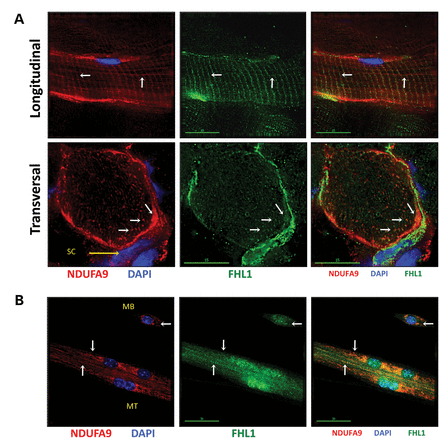 Hum Mol Genet, Volume 23, Issue 1, 1 January 2014, Pages 209–225, https://doi.org/10.1093/hmg/ddt412
The content of this slide may be subject to copyright: please see the slide notes for details.
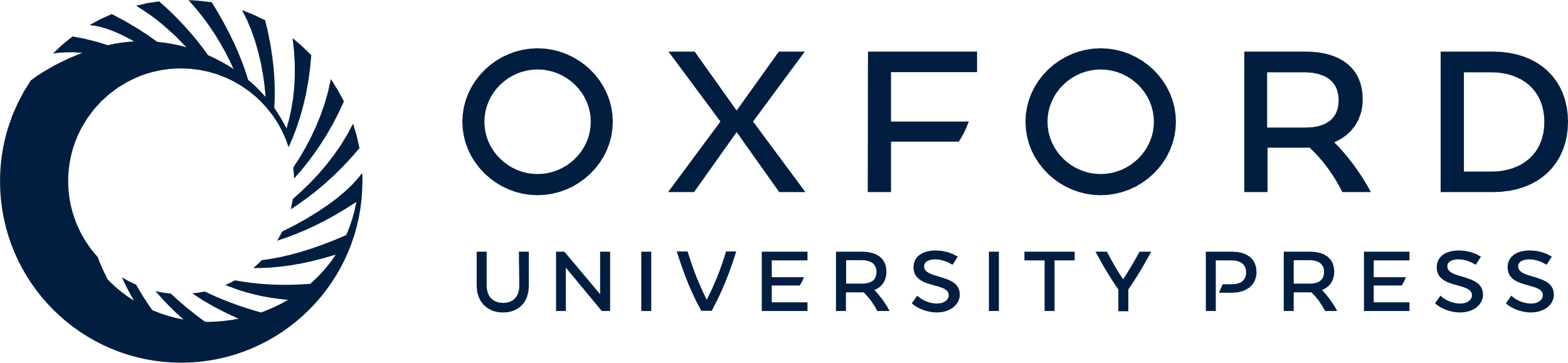 [Speaker Notes: Figure 4. FHL1 co-localizes with mitochondrial markers in vivo and in vitro. (A) Immunohistochemistry of longitudinal and transversal cryosections (8 μm) from 1-month-old WT mouse soleus muscle stained with DAPI (nucleus), FHL1 (Aviva antibody) and mitochondrial inner-membrane marker NADH dehydrogenase (ubiquinone) 1 alpha subcomplex, 9 (NDUFA9). On longitudinal sections, the white arrows indicate FHL1 and NDUFA9 co-localization at transversal and longitudinal sarcomeric regions occupied by mitochondria. On transversal sections, the same arrows indicate FHL1 and mitochondria co-localization at subsarcolemmal and punctuated regions within the sarcoplasm. (B) FHL1 and mitochondria partially co-localize (white arrows) within the sarcoplasmic regions of myoblasts (MB) and differentiating myotubes (MT) 3 days after serum withdrawal in vitro.


Unless provided in the caption above, the following copyright applies to the content of this slide: © The Author 2013. Published by Oxford University Press. All rights reserved. For Permissions, please email: journals.permissions@oup.com]
Figure 5. Enhanced autophagic activity in FHL1-null muscles. (A) TEMs of longitudinally sectioned soleus (left panels) ...
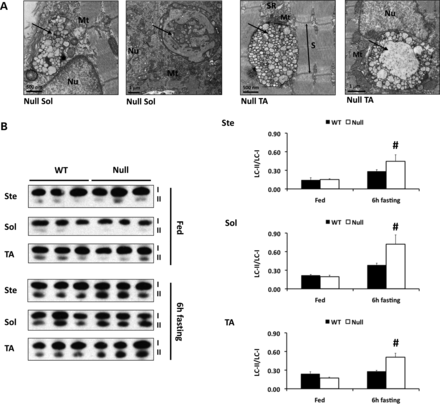 Hum Mol Genet, Volume 23, Issue 1, 1 January 2014, Pages 209–225, https://doi.org/10.1093/hmg/ddt412
The content of this slide may be subject to copyright: please see the slide notes for details.
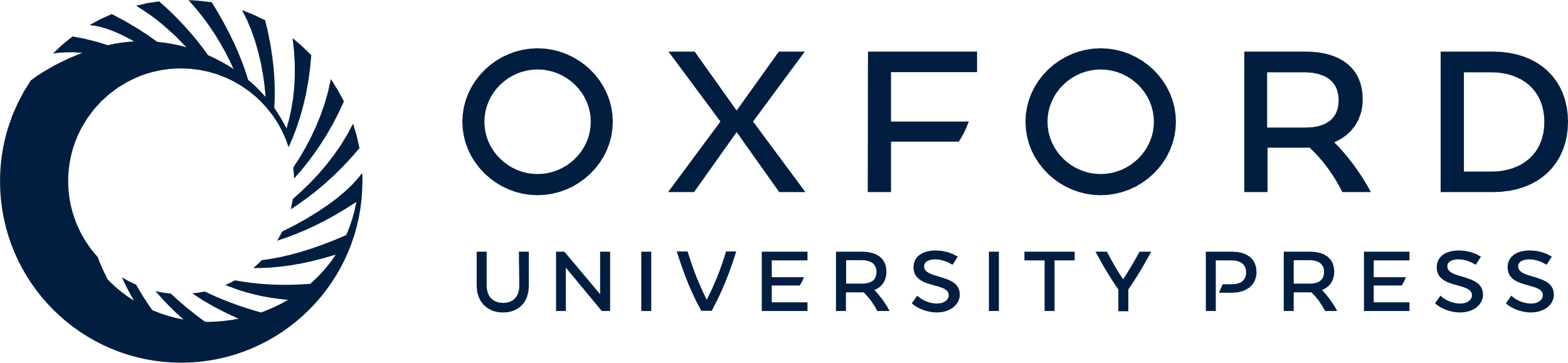 [Speaker Notes: Figure 5. Enhanced autophagic activity in FHL1-null muscles. (A) TEMs of longitudinally sectioned soleus (left panels) and TA (right panels) muscles from 5–6-month-old FHL1-null (null) mice, indicating accumulation of autophagosome- or autolysosome-like structures (arrows) around the nucleus (Nu) and at intersarcomeric regions in FHL1-null mice. These structures were not observed in WT muscles (data not shown). Mt, mitochondria; SR, sarcoplasmic reticulum; S, sarcomere. (B) Western blot analysis of LC3 in 5–6-month-old WT and FHL1-null sternohyoideus (Ste), soleus (Sol) and tibialis anterior (TA) muscles, at baseline (i.e. fed conditions) and after a 6-h fasting protocol. Statistical analysis by two-way ANOVA (for genotype and treatment) indicated that LC3-II/LC3-I ratio was significantly increased in FHL1-null muscles after 6 h fasting (#P < 0.01). Values presented as mean ± SEM, N = 3 mice per group.


Unless provided in the caption above, the following copyright applies to the content of this slide: © The Author 2013. Published by Oxford University Press. All rights reserved. For Permissions, please email: journals.permissions@oup.com]
Figure 6. Isometric force generation in isolated 5th toes of the extensor digitorum longus (EDL). Bar graphs (mean ± ...
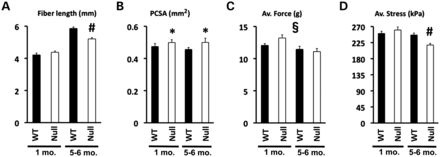 Hum Mol Genet, Volume 23, Issue 1, 1 January 2014, Pages 209–225, https://doi.org/10.1093/hmg/ddt412
The content of this slide may be subject to copyright: please see the slide notes for details.
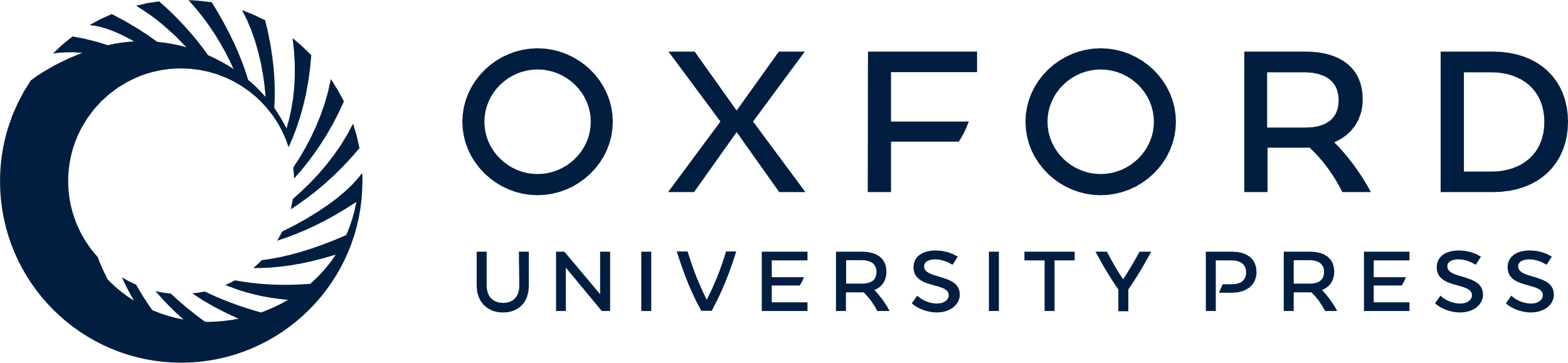 [Speaker Notes: Figure 6. Isometric force generation in isolated 5th toes of the extensor digitorum longus (EDL). Bar graphs (mean ± SEM) represent the length (A), the PCSA (B), the average force (C) and the average isometric stress (D) of the fifth toe of isolated EDL muscles from 1- to 5–6-month-old WT and FHL1-null mice. Statistical analysis by two-way ANOVA (for differences in genotype and age) indicated an age- and genotype-dependent decrease in fiber length (#P < 0.01). The same analysis showed a genotype-dependent (but age-independent) increase in PCSA (*P < 0.01) and an age-dependent (but genotype-independent) decrease in average force generated (§P < 0.05). Finally, an age- and genotype-dependent decrease in average isometric stress was measured in FHL1-null EDL (#P < 0.01). N = 4 animals/8 muscles per group.


Unless provided in the caption above, the following copyright applies to the content of this slide: © The Author 2013. Published by Oxford University Press. All rights reserved. For Permissions, please email: journals.permissions@oup.com]
Figure 7. FHL1 expression and role in muscle fiber differentiation in vitro. (A) Absolute quantification of FHL1 ...
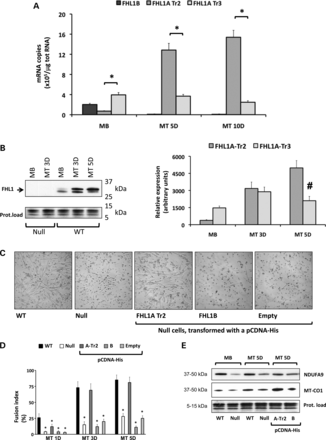 Hum Mol Genet, Volume 23, Issue 1, 1 January 2014, Pages 209–225, https://doi.org/10.1093/hmg/ddt412
The content of this slide may be subject to copyright: please see the slide notes for details.
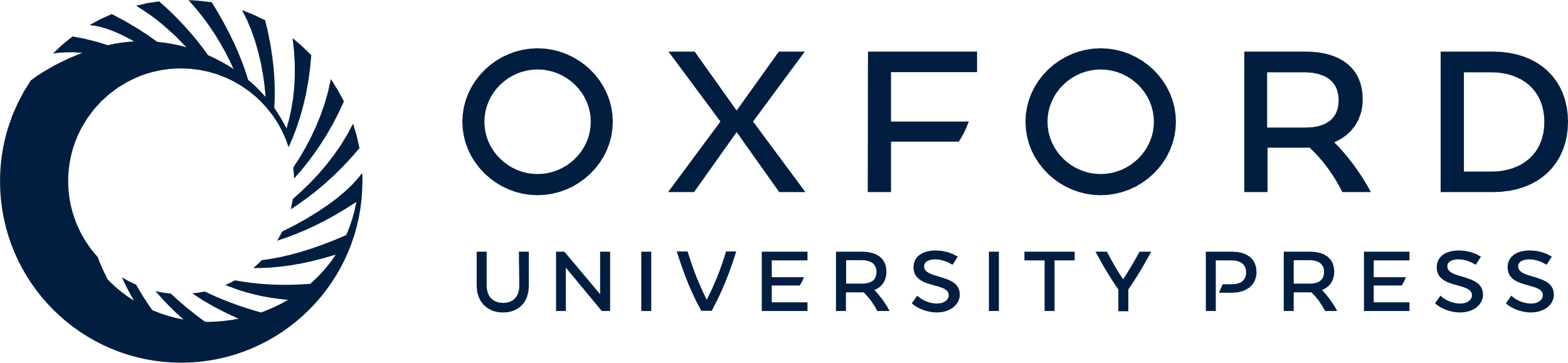 [Speaker Notes: Figure 7. FHL1 expression and role in muscle fiber differentiation in vitro. (A) Absolute quantification of FHL1 isoform expression by RT-qPCR in proliferating WT myoblasts (MB) and differentiating myotubes (MT), 5 days (5D) and 10 days (10D) after serum withdrawal (N = 4 myoblasts preparations, from four different mice per group). Bars (mean ± SEM) represent the number of mRNA copies of each FHL1 isoform, as indicated in legend of Figure 1. (B) Qualitative (left panel) and quantitative (right panel) FHL1 protein expression analyses in proliferating myoblasts (MB) and differentiating myotubes (MT), 3 days (3D) and 5 days (5D) post-serum withdrawal. The antibody (Aviva) detected two separate bands at 31–33 kDa (arrow), as previously shown in adult muscle tissue (Fig. 1). Quantification and statistical analysis by two-way ANOVA (for time-course and protein band expression) indicated a switch in FHL1 bands expression during differentiation (#P < 0.01). The 5–15 kDa range was used as a protein loading control for each western blot (Ponceau S staining). (C) Light microscopic images depicting the morphology of differentiating myoblasts 3 days post-serum withdrawal. From left to right, WT myoblasts naturally elongated and fused to form myotubes in vitro. This process was severely compromised in FHL1-null (null) myoblasts. Permanent transfection of a pCDNA-His vector containing a FHL1A transcript variant 2 (Tr2) cDNA was sufficient to rescue myotube formation in FHL1-null myoblasts. Transfection of FHL1B cDNA or the empty vector did not have the same effect in FHL1-null myoblasts. (D) Myoblast fusion assay revealed significantly lower fusion indexes in FHL1-null cells and in FHL1-null cells permanently transfected with a pCDNA-His vector containing a FHL1B cDNA or empty. Transfection of FHL1-null myoblasts with a pCDNA-His vector containing FHL1A-Tr2 was sufficient to restore fusion indexes 3 days (3D) and 5 days (5D) after serum withdrawal. Statistical analysis performed as pair-wise comparisons (one-way ANOVA) to WT condition at the same time point (*P < 0.01, N = 3–5 myoblasts preparations per group, from 3 WT and 3 FHL1-null mice). (E) Western blot detection of mitochondrially encoded NADH dehydrogenase (ubiquinone) 1 alpha subcomplex, 9 (NDUFA9) and cytochrome c oxidase I (MT-CO1) in WT and FHL1-null proliferating myoblasts (MB) and myotubes (MT), 5 days (5D) post-serum withdrawal, as well as FHL1-null myotubes expressing pCDNA-His FHL1A-Tr2 or FHL1B. For quantification, see Supplementary Material, Figure S7.


Unless provided in the caption above, the following copyright applies to the content of this slide: © The Author 2013. Published by Oxford University Press. All rights reserved. For Permissions, please email: journals.permissions@oup.com]